The Italian Gangster: Scarface
Scarface (1932; 93 mins) 
Directed by Howard Hawks
Written by Ben Hecht and others
 
Key characters (and the actors who play them)
 
Tony “Scarface” Camonte (Paul Muni)
Cesca, Tony’s sister (Ann Dvorak)
Guino Rinaldo, Tony’s best friend (George Raft)
Johnny Lovo, Tony’s capo (Osgood Perkins 
Poppy, Johnny’s girlfriend (Karen Morley)
Newspaper Publisher (Purnell Pratt)
Chief of Detectives (Edwin Marshall)
Gaffney, successor to the O’Hara mob (Boris Karloff)
The Film
Gangster Films and . . .
Prohibition and the “invention” of organized crime
Negative attitudes towards big cities
The American Dream, the Horatio Alger story, and the Depression
Immigration issues (1920 and 1924 laws)
Anti-Catholicism
The Gangster Film as a Social-Problem Film
Ripped from the headlines
Real gangsters as celebrities, hyped in print media
Spectator awareness 
Problems of spectator attachment to the gangster
Representations of violence
The Gangster Film and Violence
“Crime must not pay” (Production Code demand): morality, not violence, worried the censors
The gangster’s downfall is personal, not professional.
Constructive versus Destructive Violence
“Do it first, do it yourself, and keep on doin’ it” (T. Camonte)
Scarface: The Ur-Text and Generic Template
Recent immigrants––usually Italian, despite the existence of many other ethnic gangs

Sound use: Colorful language, gunfire, squealing tires, etc.

Gangster’s rise and fall; fast pace

Other conventional characters: the moll, the comic-relief henchmen, women relatives, a long-time friend and second-in-command, rival gangsters

Law-enforcement officers: competent but limited

Media figures: If it bleeds, it leads.

Few, if any, innocent bystanders
What sorts of values guide Tony Camonte’s behavior in Scarface? How do these standards relate to typical American values? to the American Dream?
 
What makes Tony Camonte such a good gangster?  How is he different from Johnny Lovo?  

How does Hawks encourage us to attach to Tony despite his being a criminal? What aspects of his character might audiences find appealing?

Consider not only character and narrative, but also the cinematic techniques used in the film. For instance, how is Tony’s rise to the top represented in the mise-en-scène of the film? Consider how audiences in 1932, during the Great Depression, might respond to Tony’s success.

How are the acts of violence represented? What do you think might explain those choices?
Issues to Consider
The Spectator and the Gangster
Attachment, not identification
Alignment with the protagonist
Temporal/spatial alignment: “domestication”
Subjective alignment
The “Godfather Effect”
Sympathy, antipathy, empathy
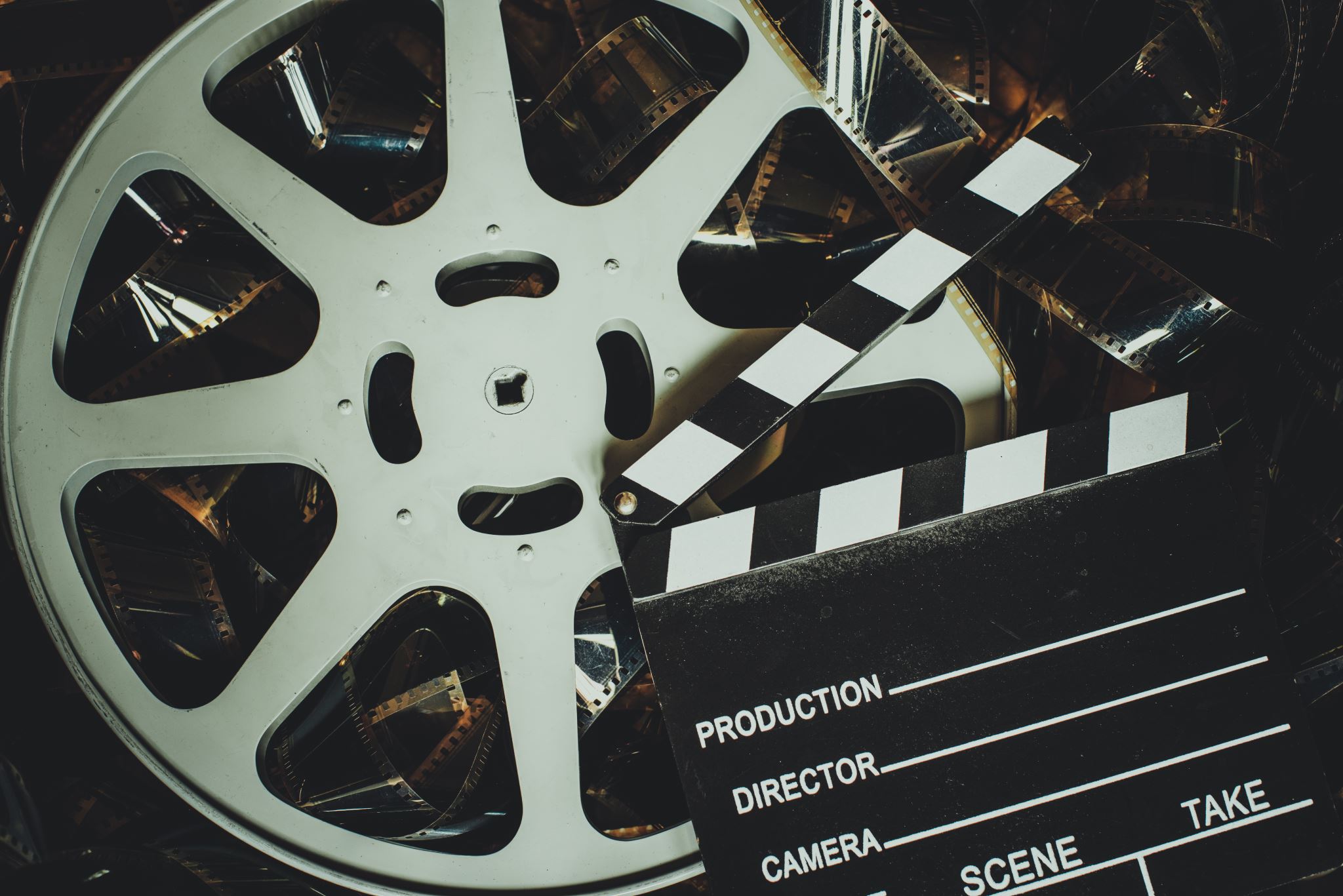 Watch the Film